Landlord & Tenant: Rent Review Process in Ireland
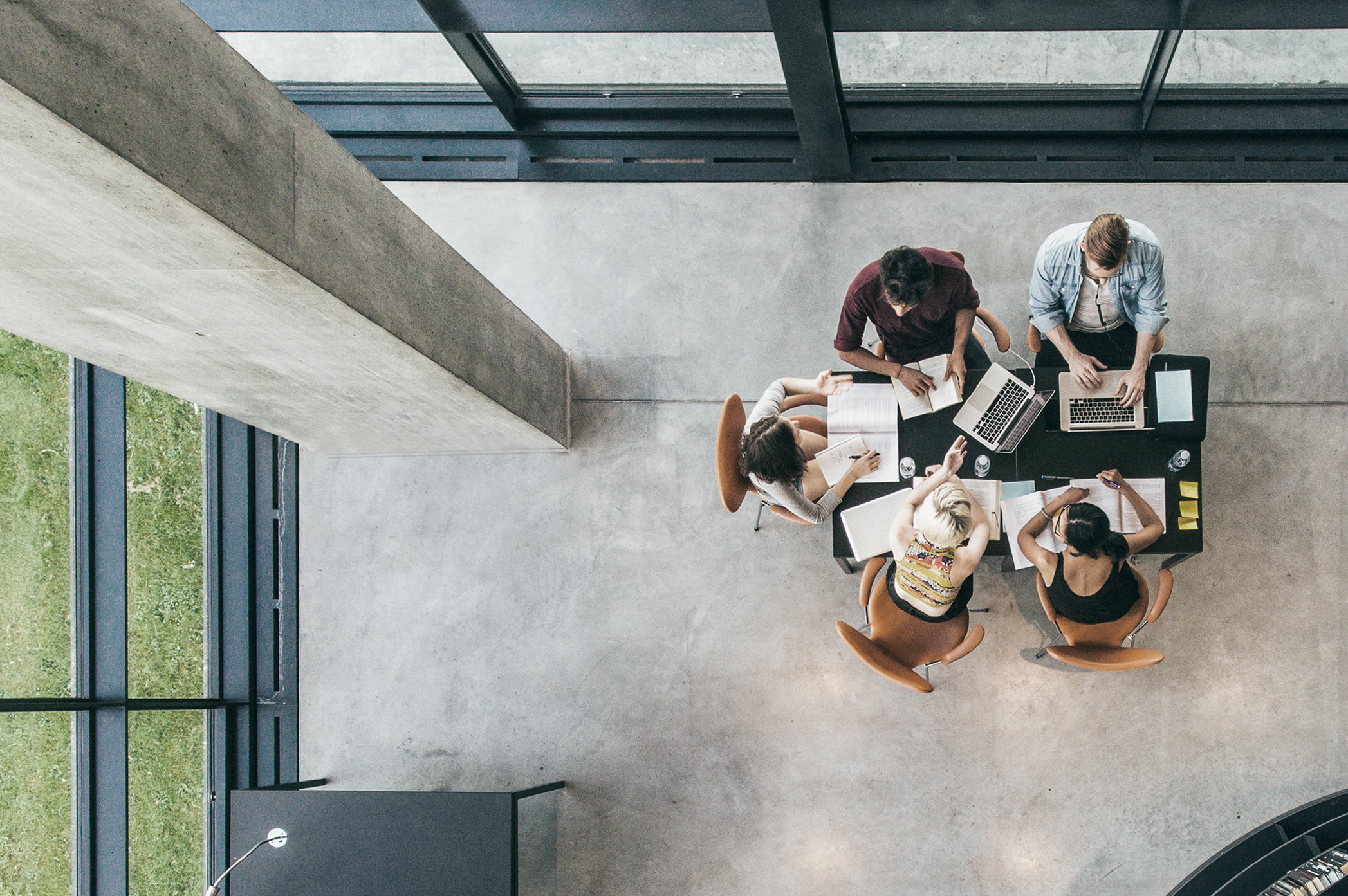 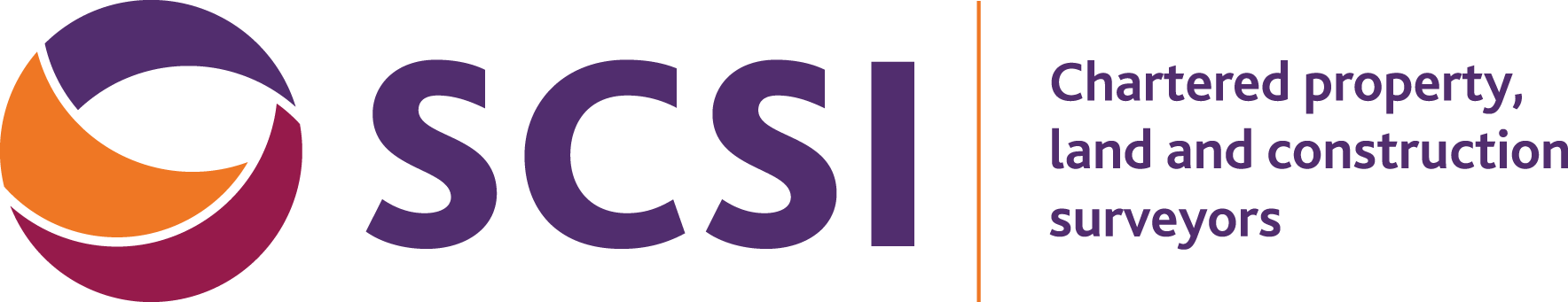 March 2024
Introduction
What we will cover today
What is a rent review
Skills required to be a rent review surveyor
Different types of rent review
Stages of a rent review (preparing for a rent review)
Valuation considerations
Arbitration and Dispute Resolution
Standard and Non Standard rent review provisions
Key Legislation
Potential APC interview questions
Rent reviews
What is a rent review?
“enables the landlord or tenant to obtain from time to time the market rental which the premises would command if let on the same terms in the open market at the review date”.
knowledge of the implications of the terms outlined in the lease
an insight into the fallback/dispute resolution/arbitration process and whether such an option should be considered following the negotiation process
What skills are required to be a rent review surveyor?
local office market knowledge, trends, upcoming lettings and how this evidence compares with the subject rent review
appropriately valuing the property considering the contract terms and the market evidence
an understanding of the other parties' position in terms of the relevance of the issues they may raise during negotiation
Different types of rent review
Fixed increases
Stepped rents
Foregoing the benefits (or pitfalls) of future market forces to secure certainty over the tenure
Not a common occurrence
Turnover rents
Retail, Pub, Hotel’s 
Rent linked to the turnover of the tenant's business (possibly a base rent)
If the business thrives the rent will increase and the landlord will benefit if the business does not prosper the landlord still receives the base rent
Indexation
Linked to an index which records changes in the value of money
Consumer price index (CPI)
Other variations
Rent cannot fall below the current passing rent
Abolished for any leases signed after 28 February 2010
Section 132 of the Land and Conveyancing Law Reform Act 2009
Upwards only
Open Market
“Rent is adjusted (upwards or downward) to that which would be obtained if the property was then let in the open market on a specified basis on the review date”
Conventional form of rent review clause seen in most leases today
Typically occurs every 5 years but can be otherwise
Rent Review Stages
Preparing for a rent review
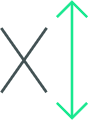 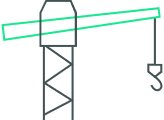 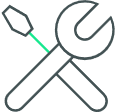 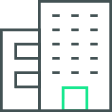 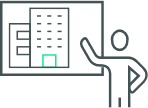 Initiating the review
Proposal
Negotiation
Agreement
Arbitration/ Award
A notice is serviced upon the other party (usually by the landlord)
The proposal is issued by the landlord
Assessment of proposal
Counter offers
Discussing the key factors that will impact on the rent review
Documented by way of rent review memorandum
Memorandum appended to the lease
Oral hearing / Written submissions
Award issued by arbitrator 
Appeal (Court – happens rarely)
Rent review process
Valuation considerations
A rent review is a hypothetical situation:
Rent review clauses normally require a determination of what would be payable by a willing tenant to a willing lessor on a hypothetical letting in the open market
Other considerations:
The market at the review date
Property to be reviewed
The location
The demised premises
The lease
Comparable evidence
Hierarchy of evidence
Net Effective rents (how to calculate, see next page…)
Valuation considerations
Net Effective rents (how to calculate)… continued…
Net effective rent refers to the actual amount of rent that a tenant pays for a commercial property after factoring in any concessions or incentives provided by the landlord
For example, if the advertised rent for a commercial property on a lease of 5 years is €50.00 psf , but the landlord provides a rent-free period of three months, the net effective rent would be €47.50 psf (i.e. the actual cost to the tenant over a fixed period of time calculated as follows:
What is the total amount of headline rent over 5 years? 			        > €50.00 psf x 5-year fixed term = €250
What does 3 months rent free equate to?	                  		        > (€50.00/12) x 3 = €4.17 psf
Actual outlay if 3 months rent free is applied to the total headline rent over 5 years  > €250 - €4.17 psf = €237.50
If the total outlay for the tenant was divided by 5 to see the annual outlay	         > €237.50/5 = €47.50 psf
Arbitration and Dispute Resolution
Surveyor’s role
Surveyor will act as advocate for their client 
Who can initiate the process?
Always refer to the lease
Third party process:
Roughly 4 weeks to get an arbitrator appointed
Arbitrator will issue order of instructions outlining the timeline for the review (2 weeks) 
Oral hearing (2-4 weeks later) an award 4-6 weeks thereafter
Overall process takes about 3-4 months from start to finish
Timelines:
Mechanics of process:
Submission of documents only 
Oral hearing
On completion:
The arbitrator/ expert issues their award of new rent 
Award appended to the lease
Courts don’t look kindly upon appeals 
Three situations where the court may become involved
       - Machinery of the clause in some way defective 
       - Meaning of the clause is uncertain or disputed 
       - Appeal on a point of law
Court:
Standard and Non-Standard rent review provisions
Example of Standard provisions
1. Good Repair Order & Condition 

Assume that: the demised premises or building or any part of the building have been destroyed or damaged they have been fully rebuilt and reinstated
2. Disregard Curent Tenant 

Disregard any effect on rent of the fact that the tenant, any permitted under lessee or their respective predecessors in title have been in occupation of the demised premises or any part thereof
Disregard any goodwill attached to the demised premises by reason of the business then carried out on at the demise premises by the tenant or any permitted under lessee
3. All Covenants Adhered To 

Assume that: that all covenants on the part of the landlord and the tenant contained in this lease have been fully performed and observed
4. Disregard current tenant works 

Assume that: That no work has been carried out to the demise premises by the tenant any under lessee or their respective predecessors entitled during the term which has diminished the rental value of the demised premises
Standard and Non Standard rent review provisions
Example of Non-Standard provisions
2. Headline rent 

Not all rent free periods should be discounted from the comparable rents
Case law - Co-operative Wholesale Society Ltd v National Westminster Bank Plc, Broadgate Square v Lehman Brothers, Scottish Amicable Life Assurance Society v Middleton Potts & Co, Prudential Nominees v Greenham Trading (1995)
Treating a headline rent clause as an onerous term
1. Break personal to tenant 

Does the tenant have a break in their lease? If so, is the break personal to that tenant. If it is, it cannot be incorporated into the lease 
If there is no reference to the break being personal then it can usually be incorporated into the lease
3. Condition of the premises 

Schedule of condition
Assumed condition clearly outlined in lease provisions 
Cat A Specification/ Cat B specification
Shell and core
Key Legislation
The Land and Conveyancing Law Reform Act 2009
The Land and Conveyancing Act 2009 is an Irish law that governs the sale, transfer, and registration of land and property in Ireland. 
It introduced significant changes to the conveyancing process and aimed to simplify and modernize the legal framework for property transactions in the country.
Came into operation on 28th February 2010
Abolished upwards only rent reviews
Health & Safety
Wellbeing
Mobility & Transport 
Amenities & Services
Social Value
Key Legislation
Landlord and Tenant (Amendment) Act 1980
Governs the relationship between landlords & tenants of commercial properties and includes provisions for rent reviews.
Tenement
Business equity 
Long Possession Equity
Improvements Equity
What are the tenant’s entitlements?
Other restrictions on the right to a new tenancy
Deed of renunciation
Health & Safety
Wellbeing
Mobility & Transport 
Amenities & Services
Social Value
Q&A
What was the last piece of major legislation to impact on rent reviews?
Is there an appeals process for arbitration awards?
Potential Questionsrecap
What is a rent review?
Can you take me through a rent review process from start to finish?
What dictates a rent review
Difference between independent expert and an arbitrator?
Are you aware of any case law relating to rent reviews?
What are the factors to consider in arriving at your opinion of rent
What are typical provisions in a rent review schedule
What happens if the parties can't agree a rent?
Can you name one or two of the standard assumptions and disregards?
When is a tenant not entitled to a new lease?
Thank you
Ian McLoughlin
Associate Director
CBRE | Professional Services
ian.mcloughlin@cbre.com
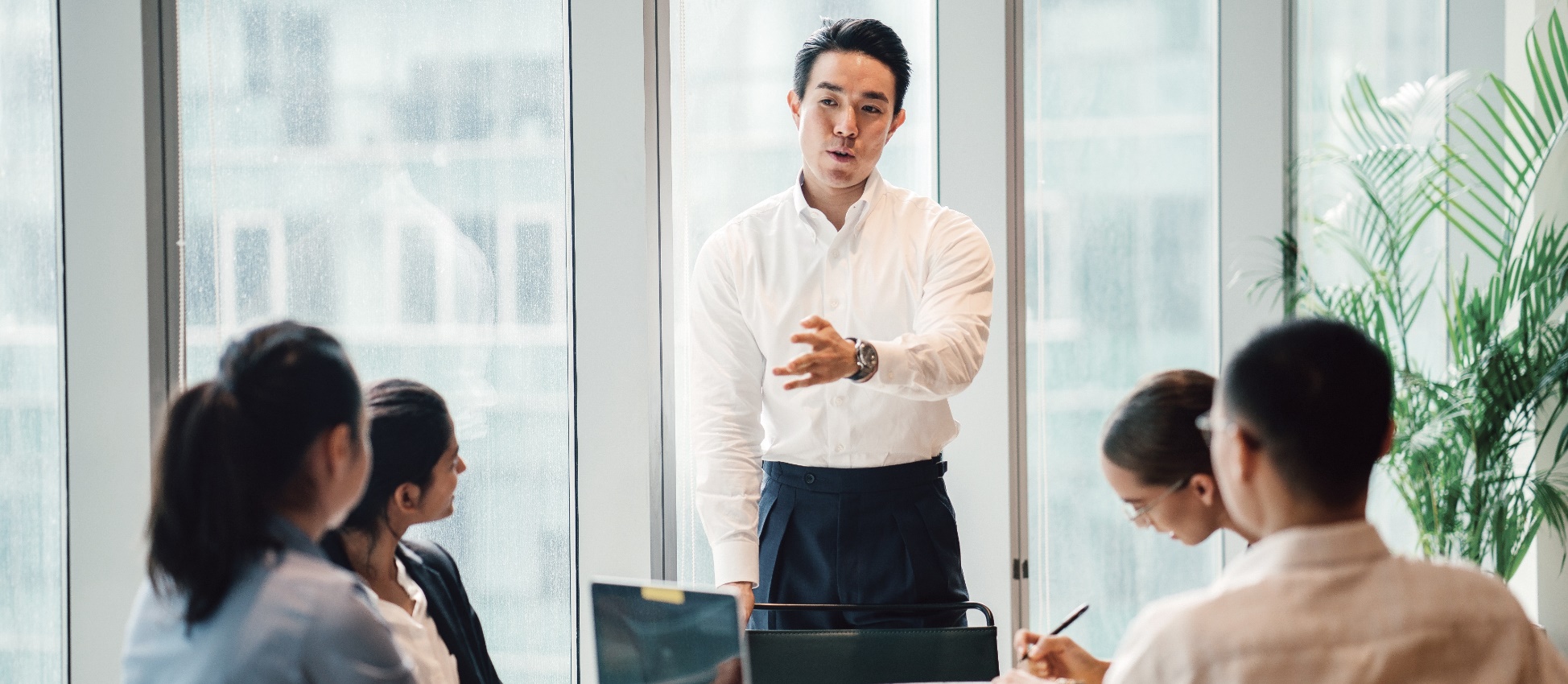